CAN YOU REMEMBER?
Let’s see if we can test your memory, and see if you can remember some of the key points from the videos. 
Then you will expand on your knowledge!
QUESTION 1
Katy showed an experiment showing cabbage turning different colours, what is this an example of...?
2
3
1
Burning
Chemical Reaction
Melting
The answer is Chemical Reaction! 
Well done if you got it right!
2
3
1
Burning
Chemical Reaction
Melting
The chemical reactions that happen during digestion are decomposition and exothermic reactions.
An exothermic reaction is
a chemical reaction that releases energy by light or heat.
A decomposition reaction is a reaction in which a compound breaks down into a simpler forms.
QUESTION 2
What is the first stage of digestion?
2
3
1
Mouth
Smell
Sight
The answer is the mouth! 
Well done if you got it right!
2
3
1
Mouth
Smell
Sight
Your mouth is the first stage of digestion... To help break up your food, you have 4 different types of teeth!
Canines
Incisors
Premolars
Molars
QUESTION 3
Which of these help us taste our food
2
3
1
Taste buds
Saliva
Oral Mucosa
The answer is Taste Buds! 
Well done if you got it right!
2
3
1
Taste buds
Saliva
Oral Mucosa
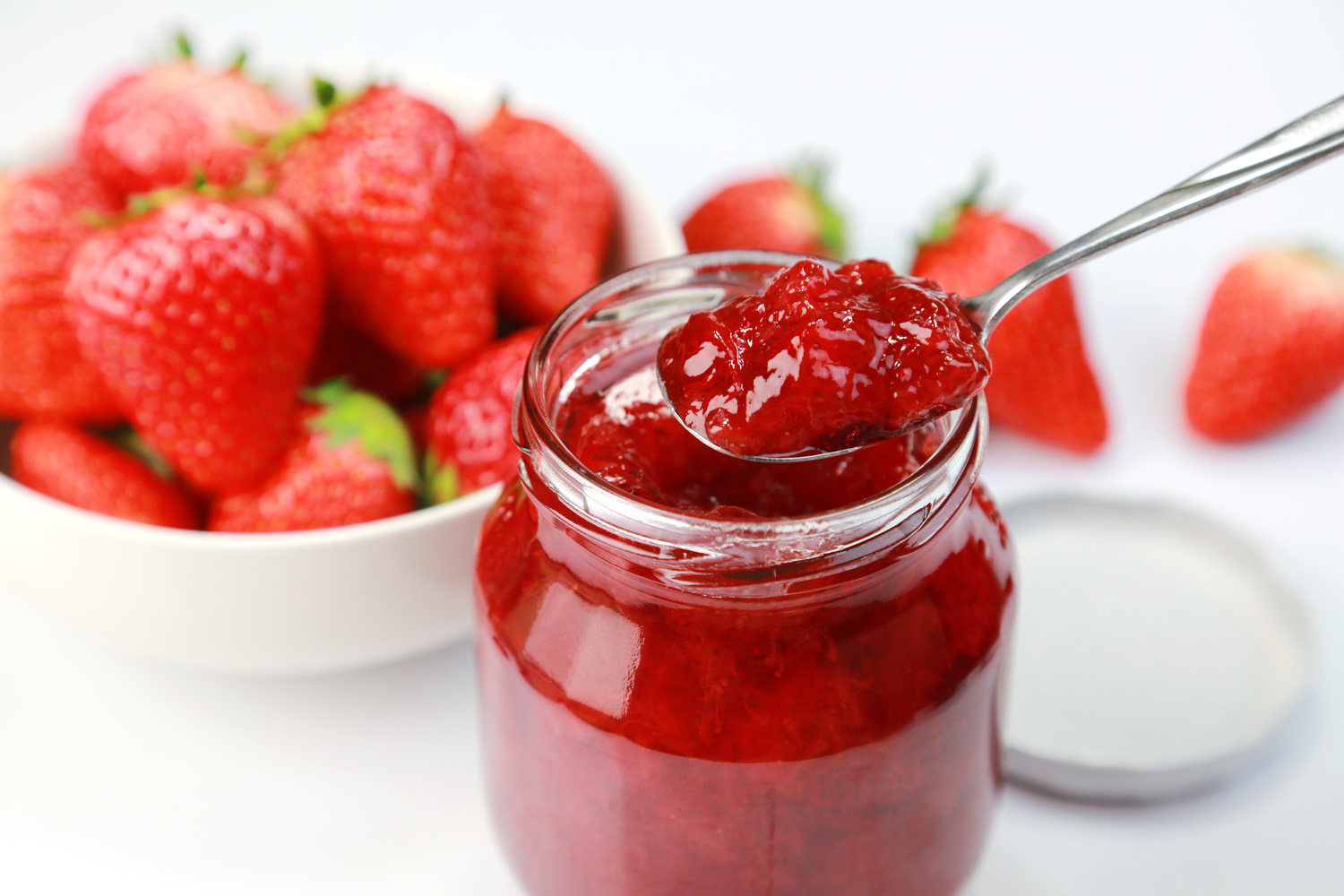 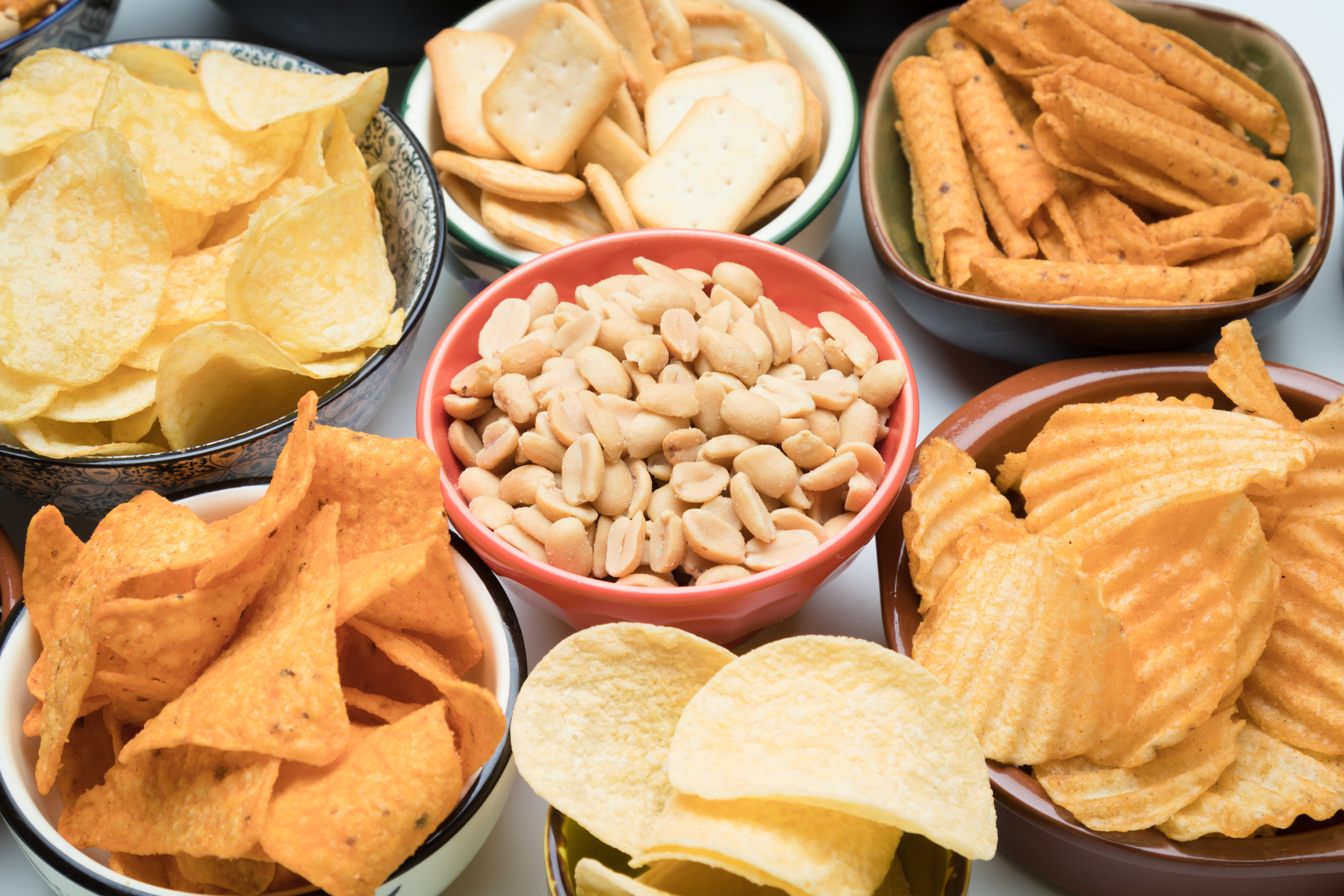 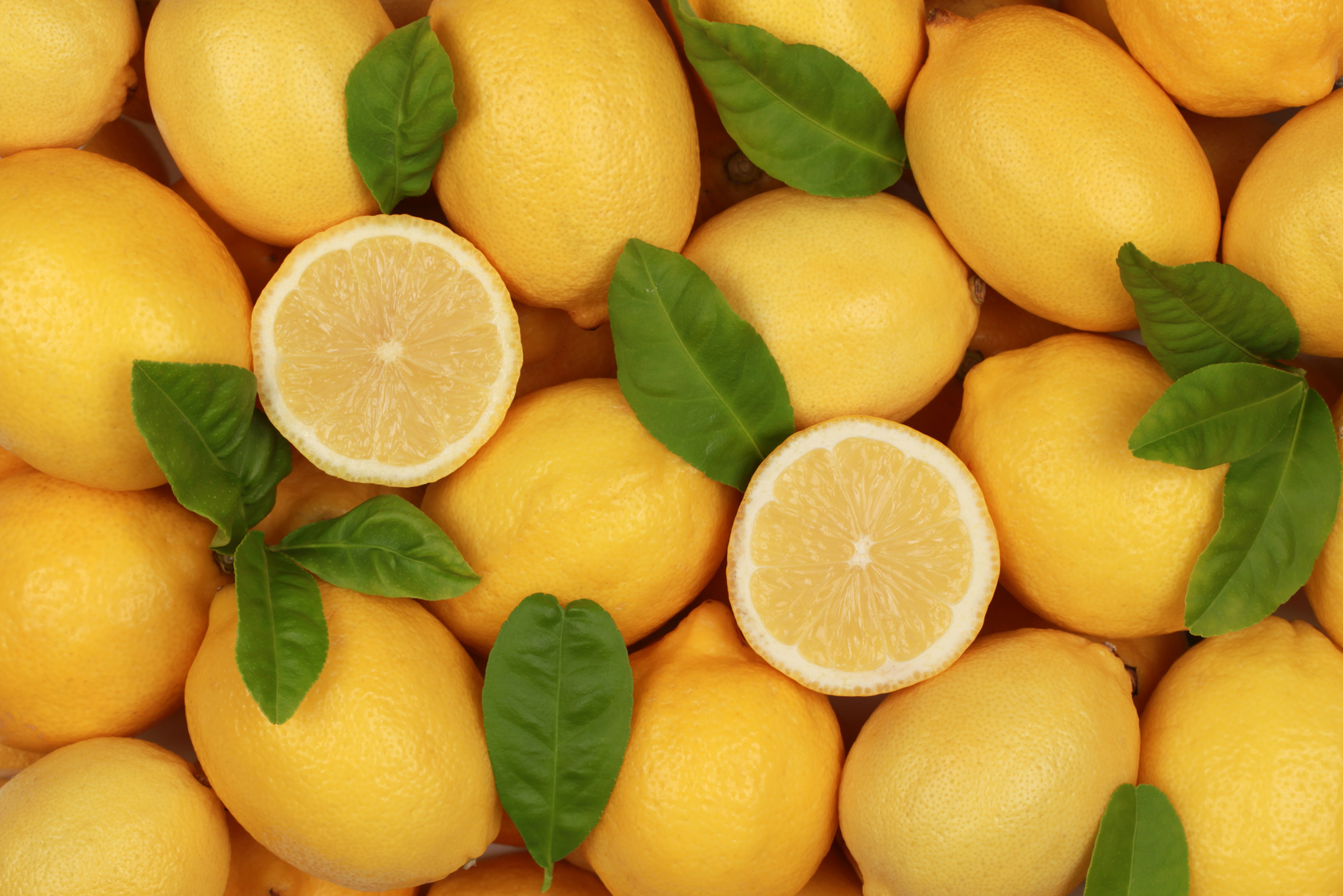 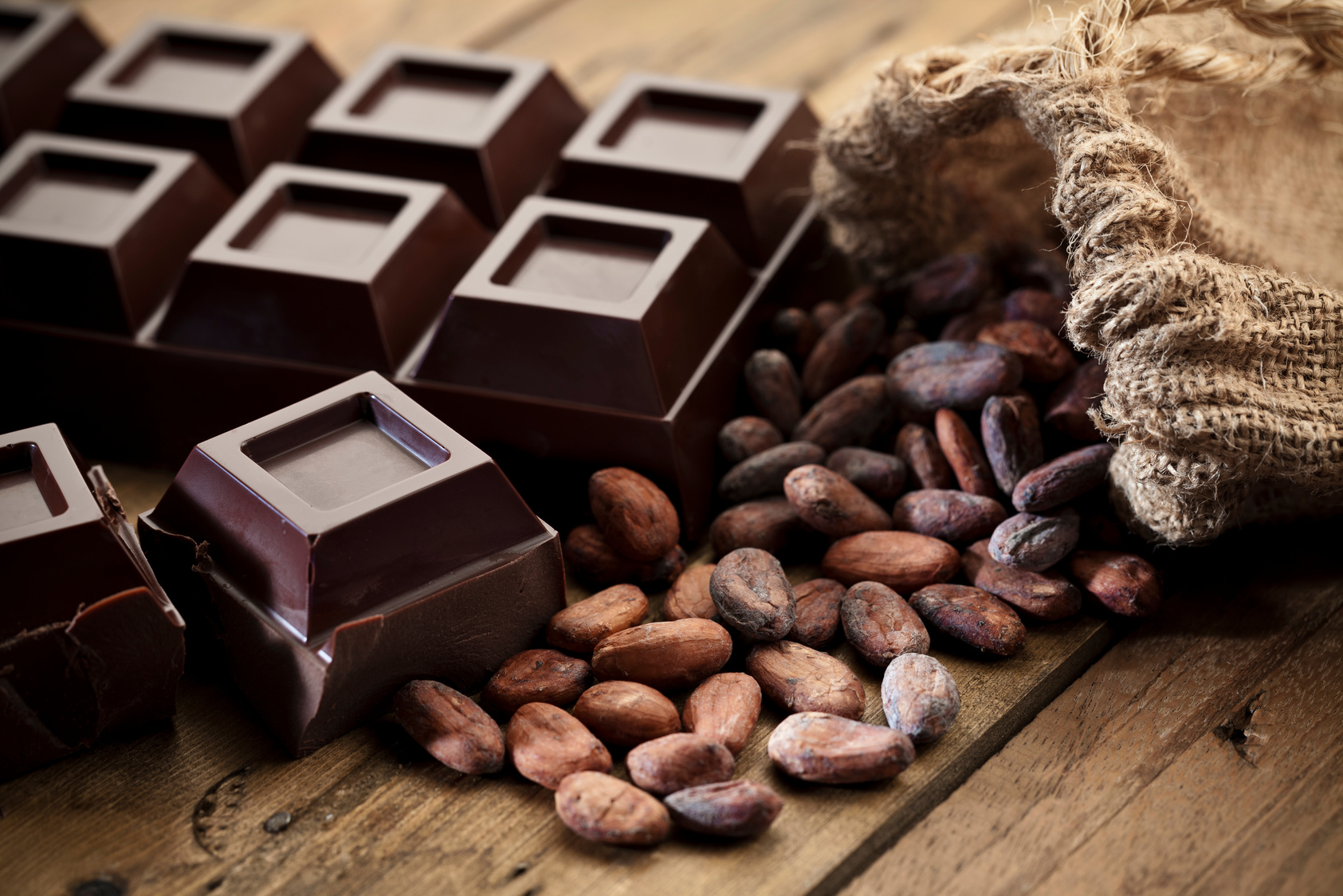 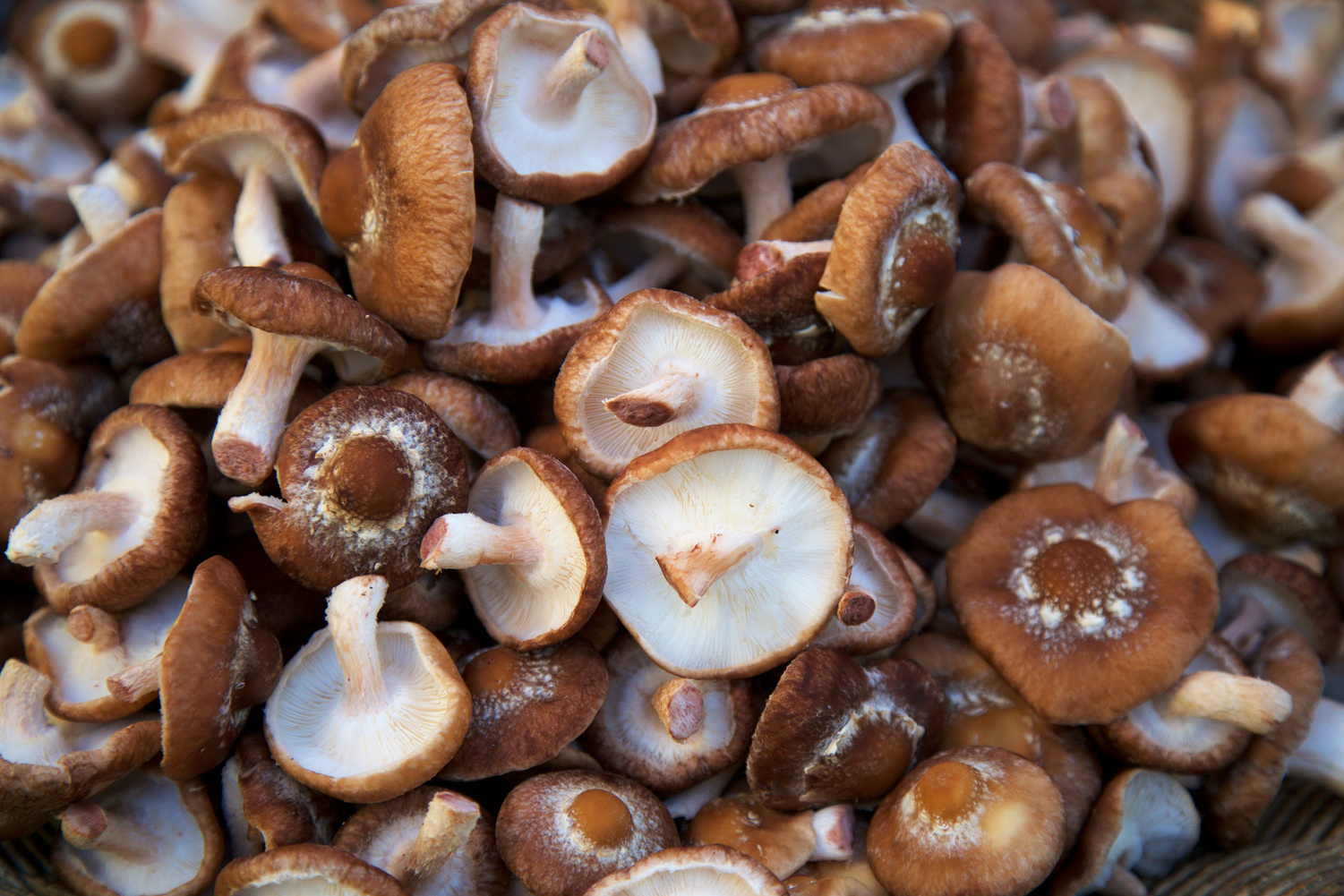 Your taste buds help you taste 5 different flavours
Sweet
Fruits, roasted vegetables, sugary foods, jams, honey and milk all have sweet flavours.
Salty
Olives, cheese, ham, seafood and salty snacks (nuts and crisps) all have salty flavours.
Sour
Citrus fruits (like lemons and limes), vinegar, yoghurt, fermented foods  have sour flavours.
Bitter
Dark chocolate, dark green leafy vegetables (kale and sprouts) and coffee have bitter flavours.
Savoury/ Umami
Meats, Tomato sauce, cheese, mushrooms, ripe tomatoes, soy sauce have savoury flavours.
NOW GO AND WATCH VIDEO 2!